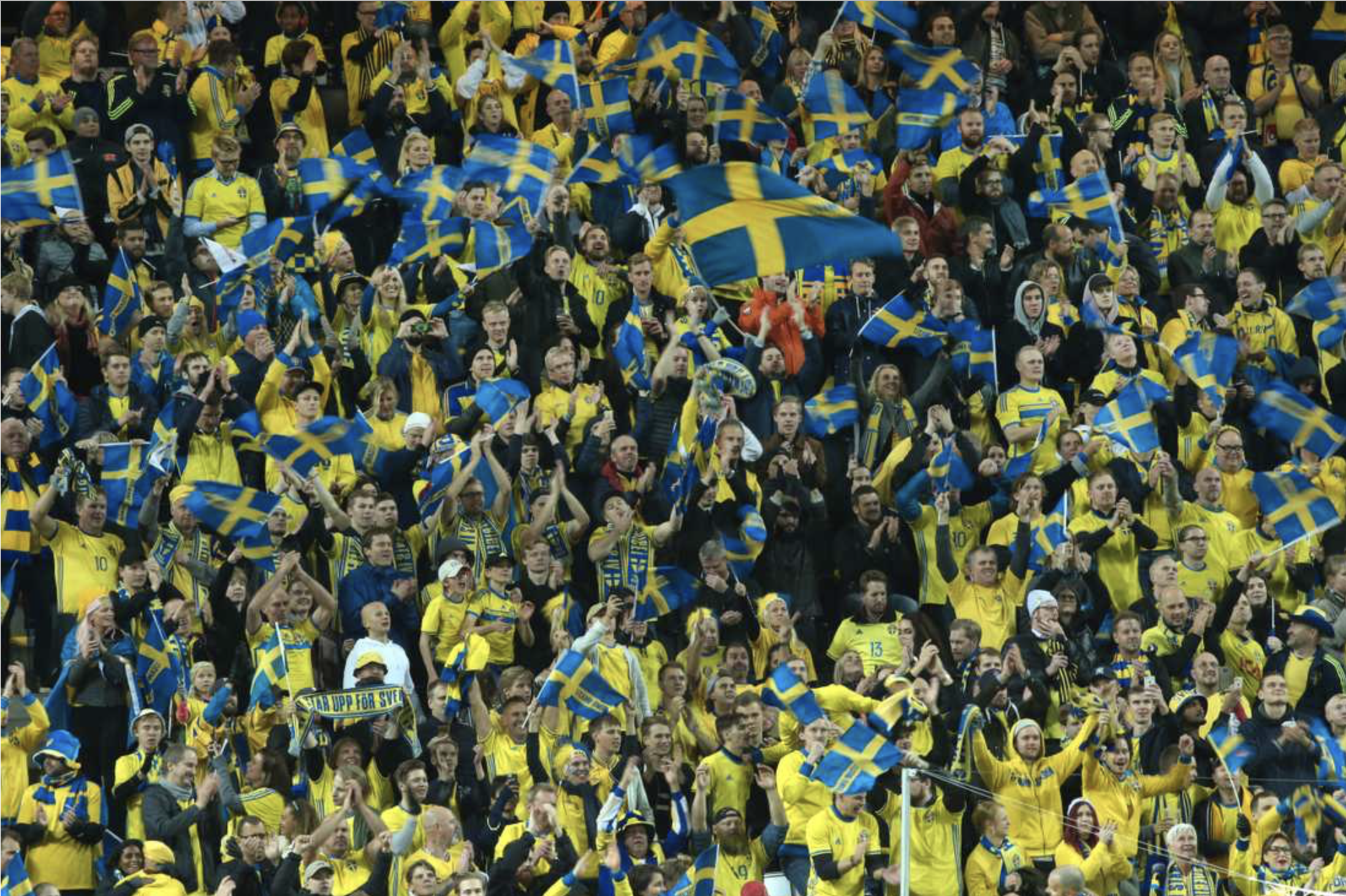 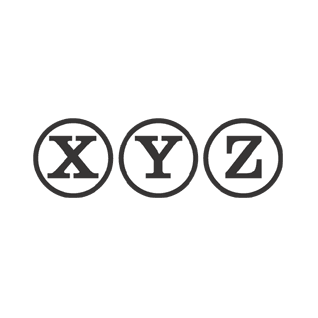 Hur lång blir raden?
Sverige har ungefär tio miljoner invånare. Tänk dig att vi alla står i en lång rad bakom varandra. Hur lång skulle raden bli? Jämför ditt svar med Sveriges längd som är ungefär 160 mil.
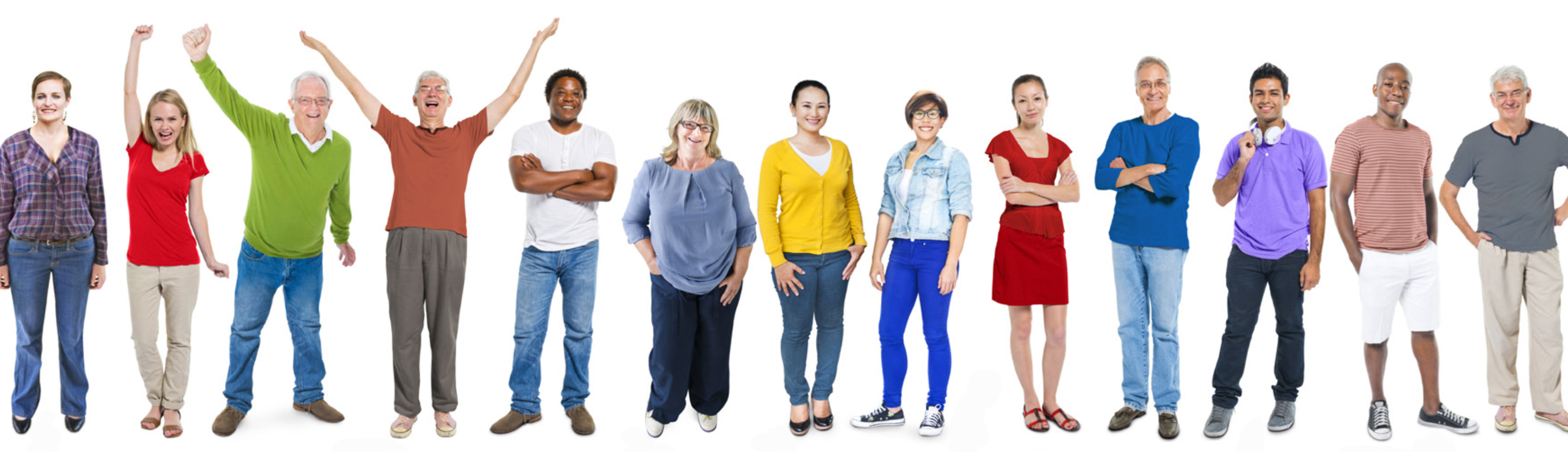 Hur lång blir raden?
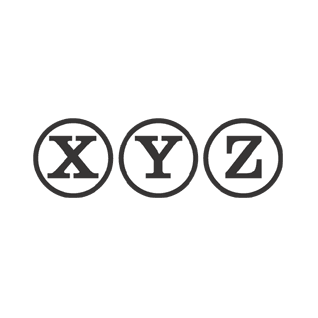 Vi räknar med att varje person behöver ett utrymme på 0,5 m. 
I så fall behöver 10 miljoner svenskar 5 miljoner meter.
5 000 000 m = 5 000 km = 500 mil
Sveriges längd är cirka 160 mil. 
Raden är alltså nästan tre gånger Sveriges längd.